Развитие мышления
Педагог-психолог
МБОУ СОШ № 1 Аксайского района
Юшкова Ксения Валерьевна
ОП – МИ = 
                                С + МК = 
                                КО + ВА = 
                                МА – О = 
   Ключ:
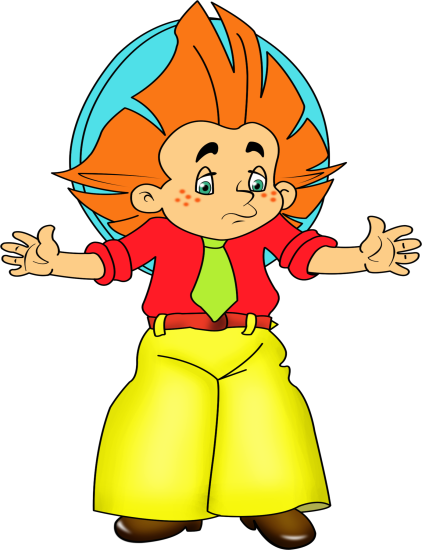 41
20
65
5
Задание 1 «Закодированные примеры»
РАЗГАДАЙ  И РЕШИ ПРИМЕРЫ
Зашифрованные слова
                    6740                              624Ь                   434675                          184Ь                  43125                             9265                                      
Ключ:
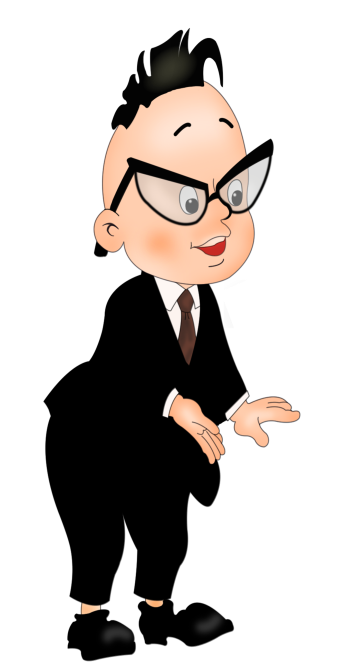 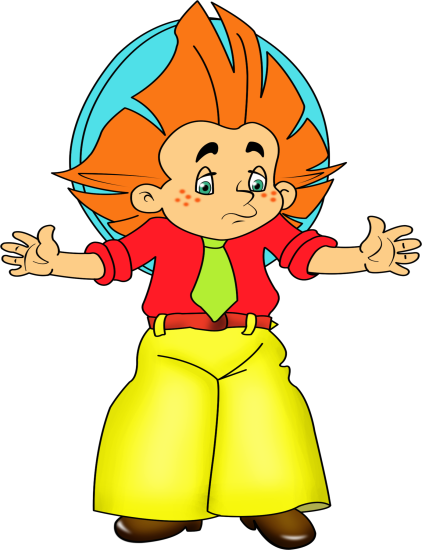 6740 (лиса)   
434675 (суслик)43125 (сурок)624Ь (лось)184Ь (рысь)9265 (волк)
Из каждой пары слов путем перестановки букв можно составить третье, новое слово – существительное, все буквы должны быть использованы:
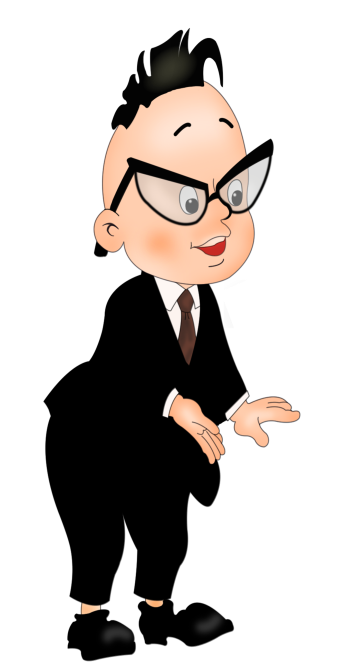 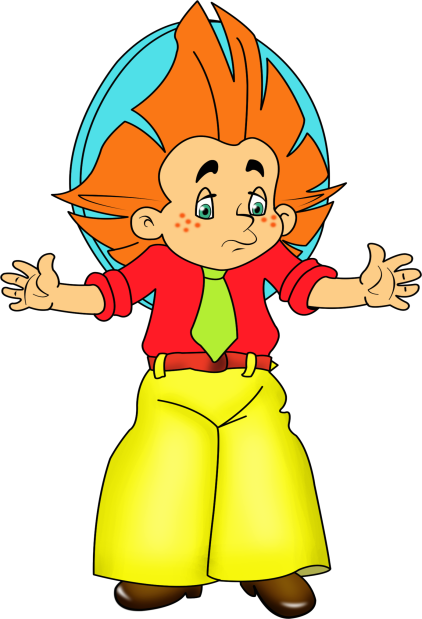 парк – ива =
крапива
боб – уста =
суббота
ров – поза =
паровоз
жаворонок
кожа – ворон =
У Незнайки было 
  5 целых яблок, 6 половинок ,да 8 четвертинок. Сколько всего яблок было у Незнайки?
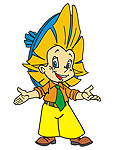 5
10 яблок
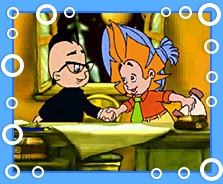 ответ
Разгадай слова и найди лишнее
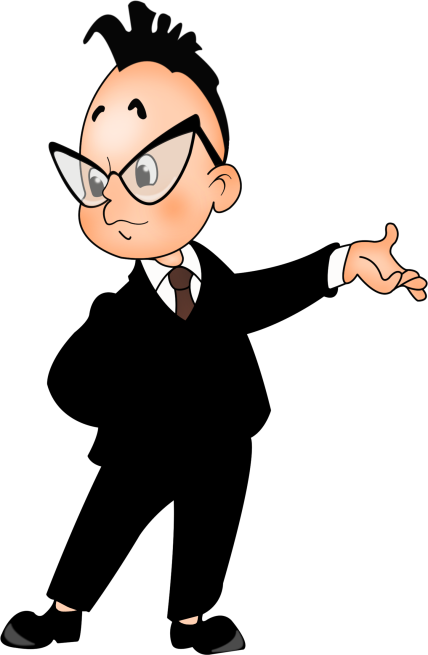 КАУТ                                 
                     КАБОСА                               
                    ЦИРУКА                               
                   КАЙНЕДИ
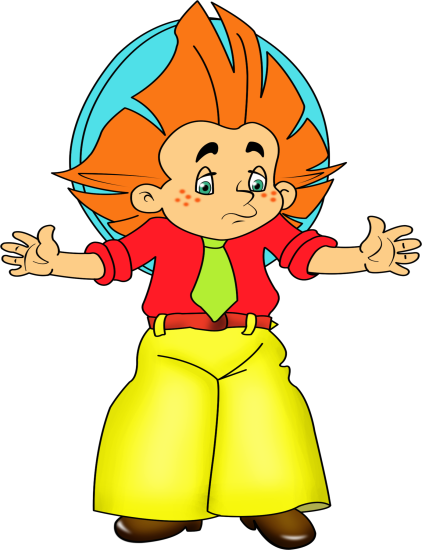 УТКА
СОБАКА
КУРИЦА
ИНДЕЙКА
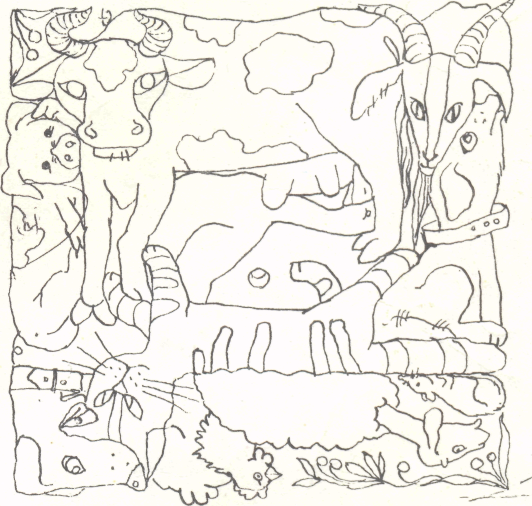 Найди зверей
8
корова
коза
собака
овечка
мышка
кот
поросёнок

    Есть ещё гусь, но он
-птица
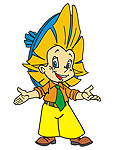 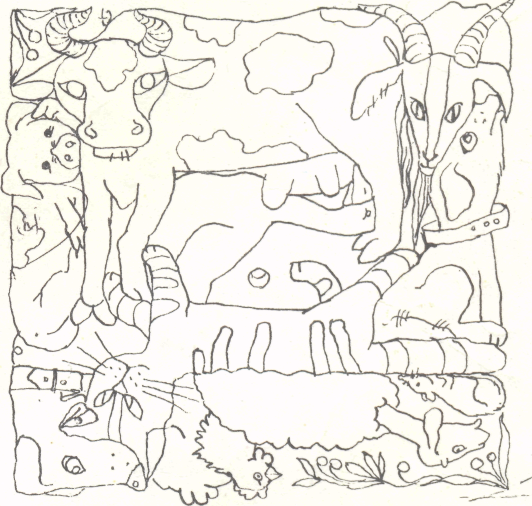 СПАСИБО ЗА ВНИМАНИЕ!